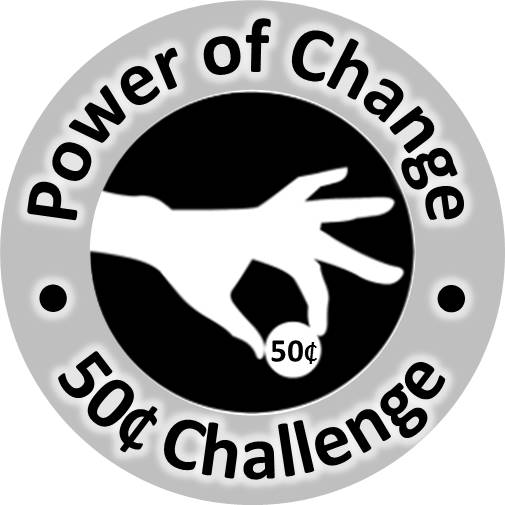 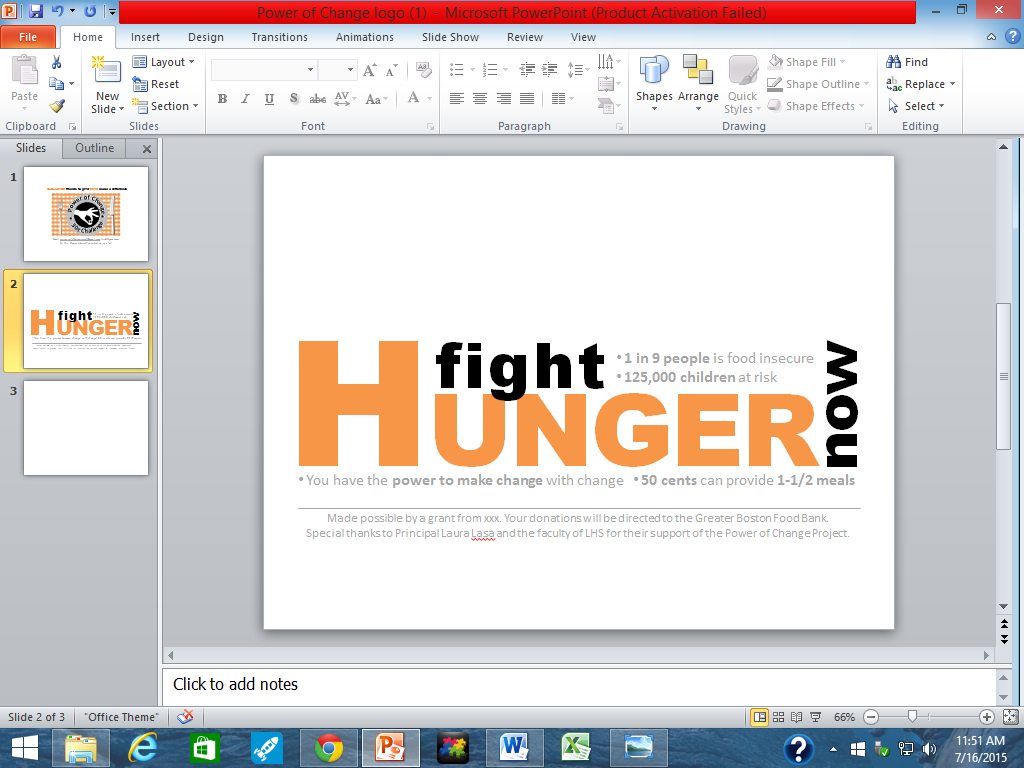 Your donations will be directed to the Greater Boston Food Bank. Special thanks to Principal Laura Lasa, faculty  and staff of LHS
 for their support of the Power of Change Project.